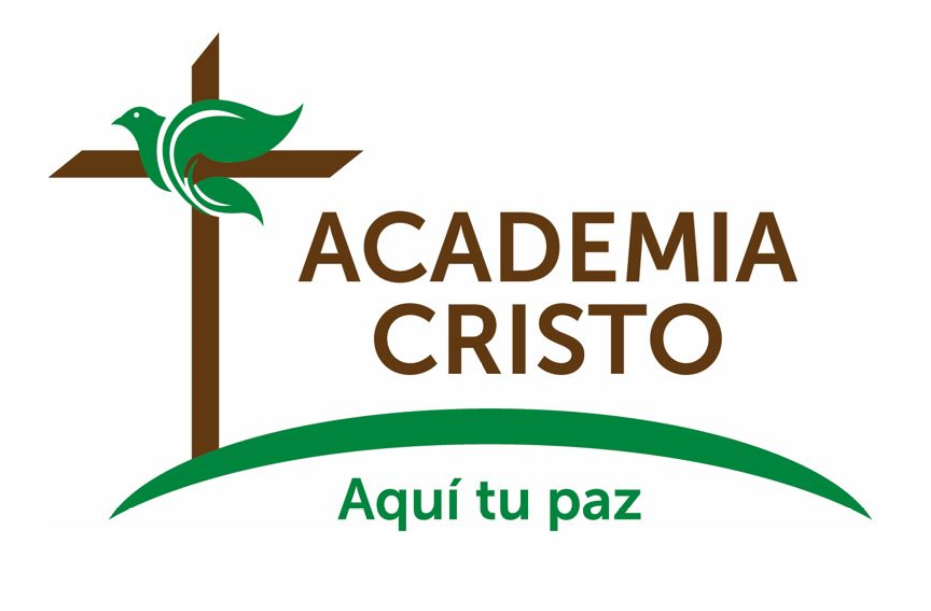 Las Enseñanzas de Jesús
Amado Padre Celestial, te agradecemos que hayas enviado a tu Hijo, Jesús, para ser nuestro mediador. Sin él estaríamos perdidos. Ayúdanos a entender nuestra salvación cada vez más, para que podamos estar verdaderamente agradecidos por tu gracia. En el nombre de Jesús oramos, Amén.
Las Enseñanzas de Jesús #2
Mostremos Respeto…
Llegando preparados...
 Siendo puntuales...
 A los profesores que nos sirven... 
 A los compañeros en clase... 
 En el grupo de WhatsApp
Las Enseñanzas de Jesús #2
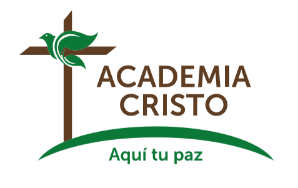 [Speaker Notes: Este curso es parte del Discipulado de Academia Cristo.  Son 13 cursos en total.  

6 cursos La Biblia serie.  3 del Antiguo Testamento, 3 del Nuevo Testamento. Estudiamos historias biblicas y vamos perfeccionando el método de las 4 C.

En dos cursos “Identificación Espiritual” y “Legalismo” vemos las diferencias claves entre las diferentes Iglesias cristianas. 

En la serie titulada “La Palabra Crece” recibiremos capacitación en hacer discípulos, la multiplicación de discípulos, y la multiplicación de Iglesias.  La serie empieza en el “Discipulado,” y continua en el “Discipulado Dos.”]
Las Preguntas de Repaso(10 minutos)
Las Enseñanzas de Jesús #2
¿Qué partes de Juan 11 muestran la humanidad de Jesús?
Las Enseñanzas de Jesús #2
En sus lágrimas
 Su interactuar con otras personas
 Su caminar de un lugar a otro
Las Enseñanzas de Jesús #2
¿Qué partes de Juan 11 muestran la divinidad de Jesús?
Las Enseñanzas de Jesús #2
El resucitar a Lázaro de entre los muertos
 Juan 11:25-26, “Yo soy la resurrección y la vida. El que cree en mí vivirá, aunque muera; y el que vive y cree en mí nunca morirá.”
Las Enseñanzas de Jesús #2
¿Está bien decir que Dios murió en la cruz?
Las Enseñanzas de Jesús #2
Jesús es Dios 
 Jesús murió
 Entonces, Dios murió
 Decir, “Dios murió en la cruz,” es ser fiel a las Escrituras
Las Enseñanzas de Jesús #2
Lección 2(40 minutos)
Las Enseñanzas de Jesús #2
Las Enseñanzas de Jesús #2
[Speaker Notes: http://lucascranach.org/DE_ESKStMW_NONE-ESKStMW001d/image

The material available on the Cranach Digital Archive, if protected by copyright, is to be used exclusively for educational and research purposes without the agreement of the author or the owner. The source of the material must be identified according to the Cranach Digital Archive's guidelines and the copyright status acknowledged. Public presentation in educational institutions and museums is permitted.]
Las Enseñanzas de Jesús #2
[Speaker Notes: http://freebibleimages.org/photos/lumo-peter-confession/]
Las Enseñanzas de Jesús #2
[Speaker Notes: http://freebibleimages.org/photos/jesus-birth/]
Preguntas
Las Enseñanzas de Jesús #2
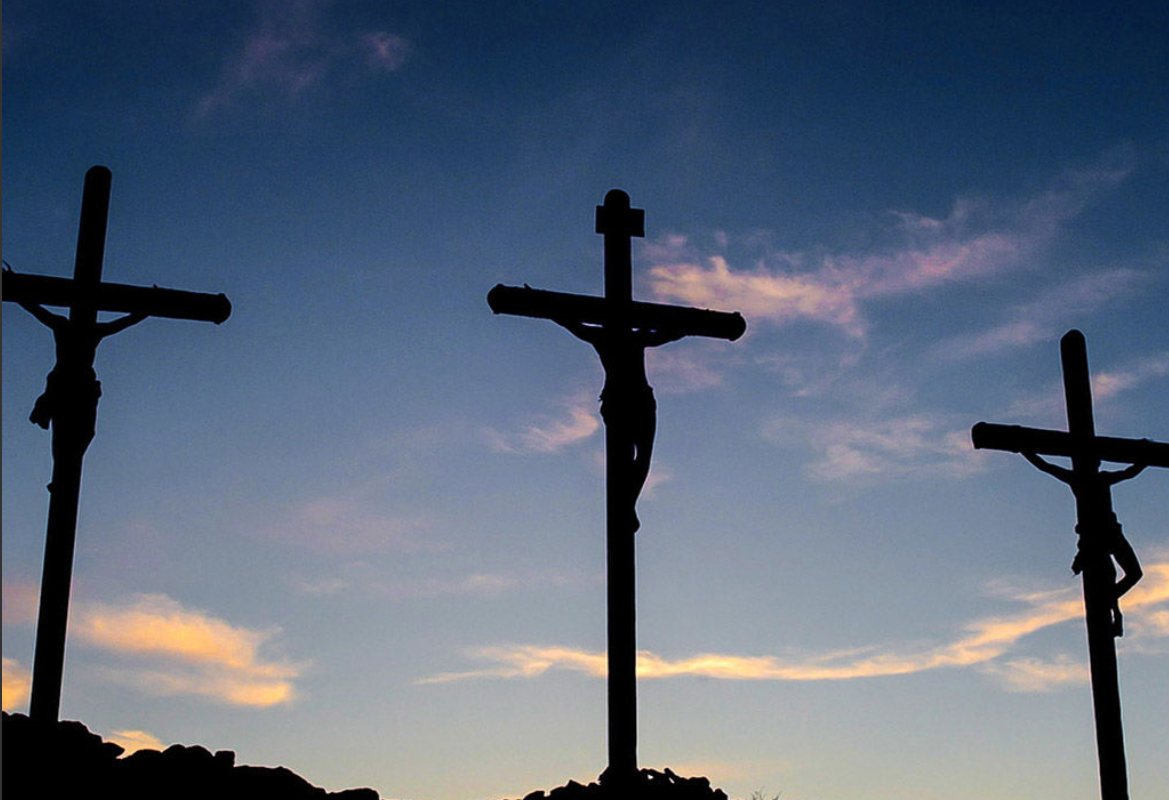 ¿Por qué necesitamos un Salvador?
[Speaker Notes: https://pxhere.com/en/photo/1583761]
¿Cómo entró el pecado en el mundo?
 Romanos 5:12, “Por tanto, como el pecado entró en el mundo por un solo hombre, y por medio del pecado entró la muerte, así la muerte pasó a todos los hombres, por cuando todos pecaron.”
Las Enseñanzas de Jesús #2
¿Quién es el diablo?
 2 Pedro 2:4, “Es un hecho que Dios no perdonó a los ángeles que pecaron, sino que los arrojó al infierno y los lanzó a oscuras prisiones, donde se les vigila para llevarlos a juicio.”
 Judas 6, “Incluso a los ángeles que no cuidaron su dignidad, sino que abandonaron su propia mansión, los ha retenido para siempre en prisiones oscuras, para el juicio del gran día.”
Las Enseñanzas de Jesús #2
¿Quién es el diablo?
 Mateo 25:41, “Entonces dirá también a los de la izquierda: “¡Apártense de mí, malditos! ¡Vayan al fuego eterno, preparado para el diablo y sus ángeles!”
Las Enseñanzas de Jesús #2
¿Podemos salvarnos por nosotros mismo?
 Romanos 3:10-18, “Como está escrito: «¡No hay ni uno solo que sea justo! 11 No hay quien entienda; no hay quien busque a Dios. 12 Todos se desviaron, a una se han corrompido. No hay quien haga lo bueno, ¡no hay ni siquiera uno! 13 Su garganta es un sepulcro abierto, y con su lengua engañan. ¡En sus labios hay veneno de serpientes! 14 Su boca está llena de maldición y de amargura. 15 Sus pies son veloces para derramar sangre. 16 Destrucción y desgracia hay en sus caminos, 17 Y no conocen el camino de la paz.18 No hay temor de Dios delante de sus ojos.»
Las Enseñanzas de Jesús #2
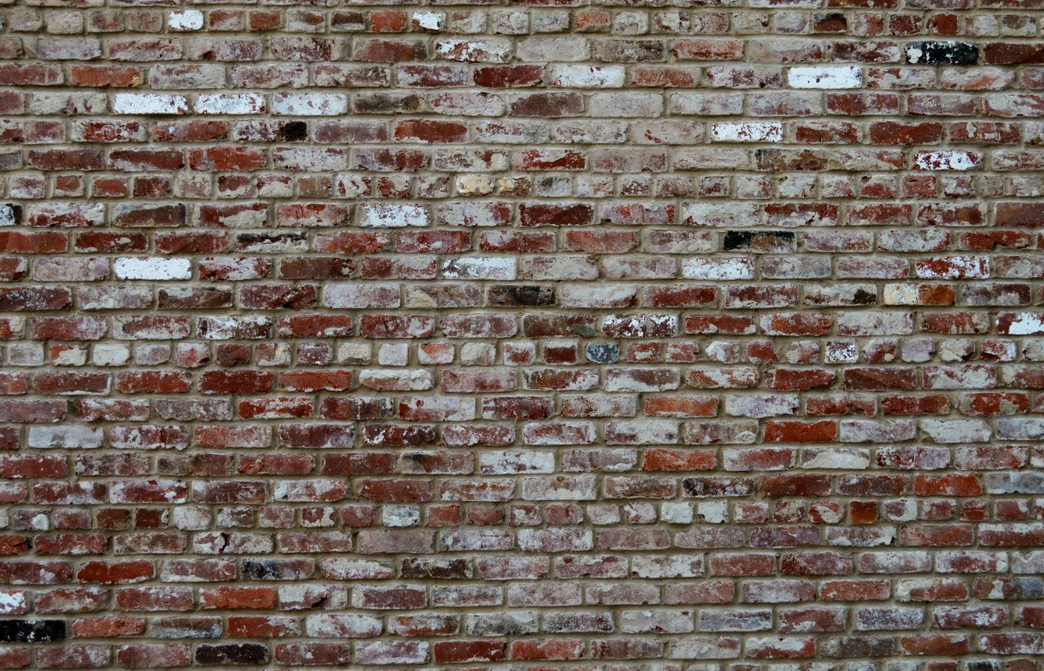 Además de lo que vimos en Juan 11 en el video, ¿Cuáles son algunos otros pasajes de la Biblia que nos dan evidencia de que Jesús es el verdadero Dios?
Las Enseñanzas de Jesús #2
[Speaker Notes: https://pxhere.com/en/photo/881783]
¿Cuáles son algunos de los nombres que tiene Jesús que prueban su divinidad?
 Mateo 1:23, “Emanuel”
 Romanos 9:5, “Cristo…es Dios”
 1 Juan 5:20, “Éste es el verdadero Dios”
 Mateo 16:16, “¡Tú eres el Cristo, el Hijo del Dios viviente!”
Las Enseñanzas de Jesús #2
¿Cuáles son algunos de los atributos que tiene Jesús que demuestran que él es Dios?
 Juan 1:2, “La Palabra estaba en el principio con Dios.”
 Hebreos 13:8, “Jesucristo es el mismo ayer, hoy, y por los siglos.”
 Mateo 28:18, “Jesús se acercó y les dijo: «Toda autoridad me ha sido dada en el cielo y en la tierra.”
Las Enseñanzas de Jesús #2
¿Cuáles son algunas de las acciones que Jesús ha hecho para probar que él es Dios?
 ¡Muchos milagros!
 Juan 20:31, “Pero éstas se han escrito para que ustedes crean que Jesús es el Cristo, el Hijo de Dios, y para que al creer, tengan vida en su nombre.”
Las Enseñanzas de Jesús #2
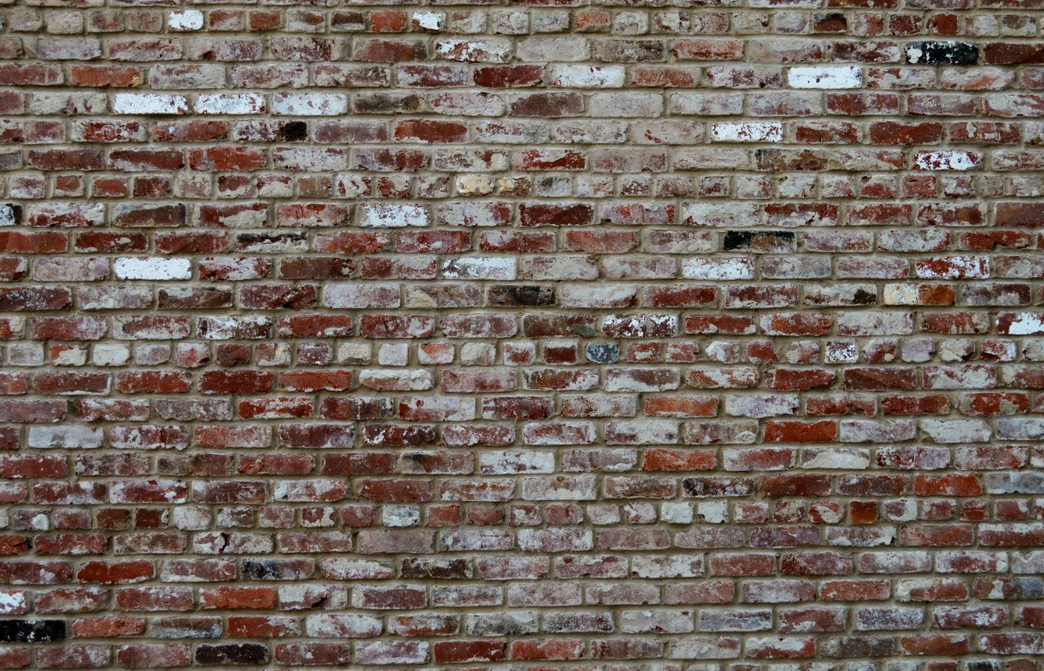 Además de lo que vimos en Juan 11 en el video, ¿Cuáles son algunos otros pasajes de la Biblia que nos dan evidencia de que Jesús es el verdadero hombre?
Las Enseñanzas de Jesús #2
[Speaker Notes: https://pxhere.com/en/photo/881783]
¿Dónde llama la Biblia a Jesús un hombre?
 1 Timoteo 2:5, “Porque hay un solo Dios, y un solo mediador entre Dios y los hombres, que es Jesucristo hombre”
 Romanos 1:3, “Les escribo acerca de su Hijo, nuestro Señor Jesucristo, que conforme a los hombres descendía de David”
 Hebreos 2:14, “Así como los hijos eran de carne y hueso, también él era de carne y hueso, para que por medio de la muerte destruyera al que tenía el dominio sobre la muerte, es decir, al diablo”
Las Enseñanzas de Jesús #2
¿Qué evidencia bíblica tenemos de que el cuerpo de Jesús es real?
 Gálatas 4:4, “nació de una mujer”
 Lucas 2:40—Jesús creció y se fortaleció.
 Hebreos 2:14, “también él era de carne”
Las Enseñanzas de Jesús #2
¿Qué cosas humanas normales hizo Jesús?
 Juan 19:28—Tuvo sed
 Marcos 4:38—Durmió
 Mateo 4:2—Tuvo hambre
 Juan 4:6—Se cansó
Las Enseñanzas de Jesús #2
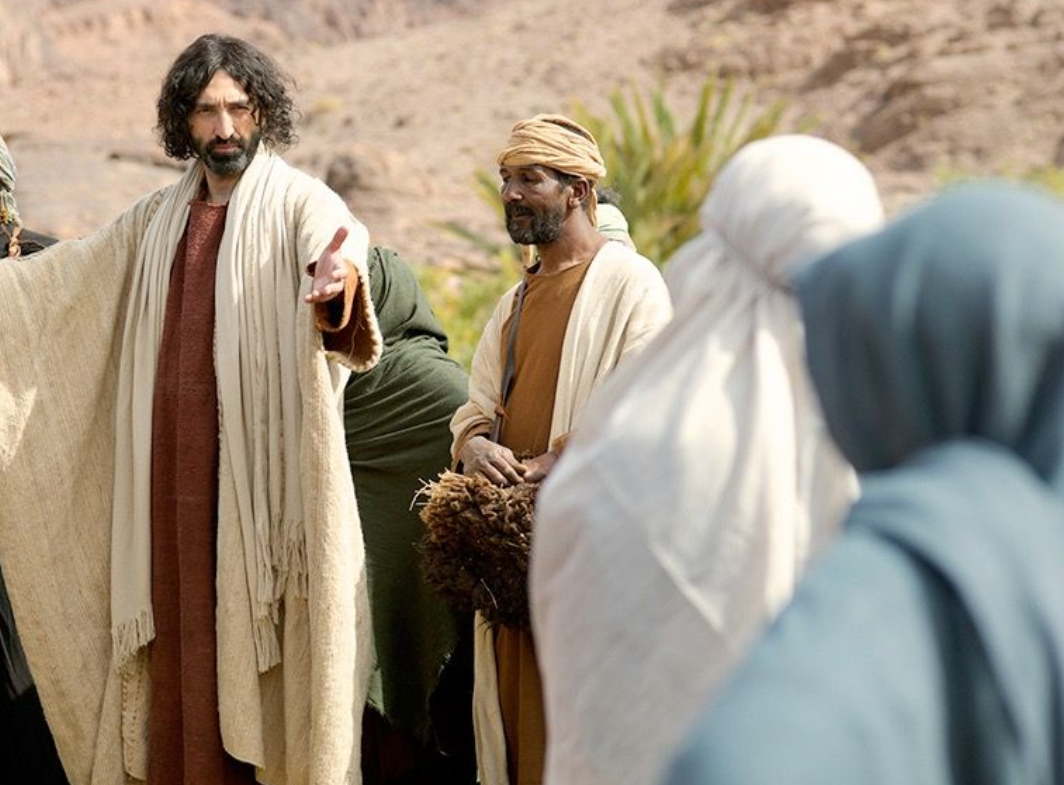 ¿Por qué Dios verdadero y hombre verdadero?
Gálatas 4:4-5, “Pero cuando se cumplió el tiempo señalado, Dios envió a su Hijo, que nació de una mujer y sujeto a la ley, 5 para que redimiera a los que estaban sujetos a la ley, a fin de que recibiéramos la adopción de hijos.”
Hebreos 2:14, “ Así como los hijos eran de carne y hueso, también él era de carne y hueso, para que por medio de la muerte destruyera al que tenía el dominio sobre la muerte, es decir, al diablo,”
Las Enseñanzas de Jesús #2
Salmo 49:7-8, “¡Ninguno de ellos puede salvar a su hermano, ni dar nada a Dios a cambio de su vida! 8 El rescate de una vida tiene un alto precio, y ningún dinero será jamás suficiente”
Las Enseñanzas de Jesús #2
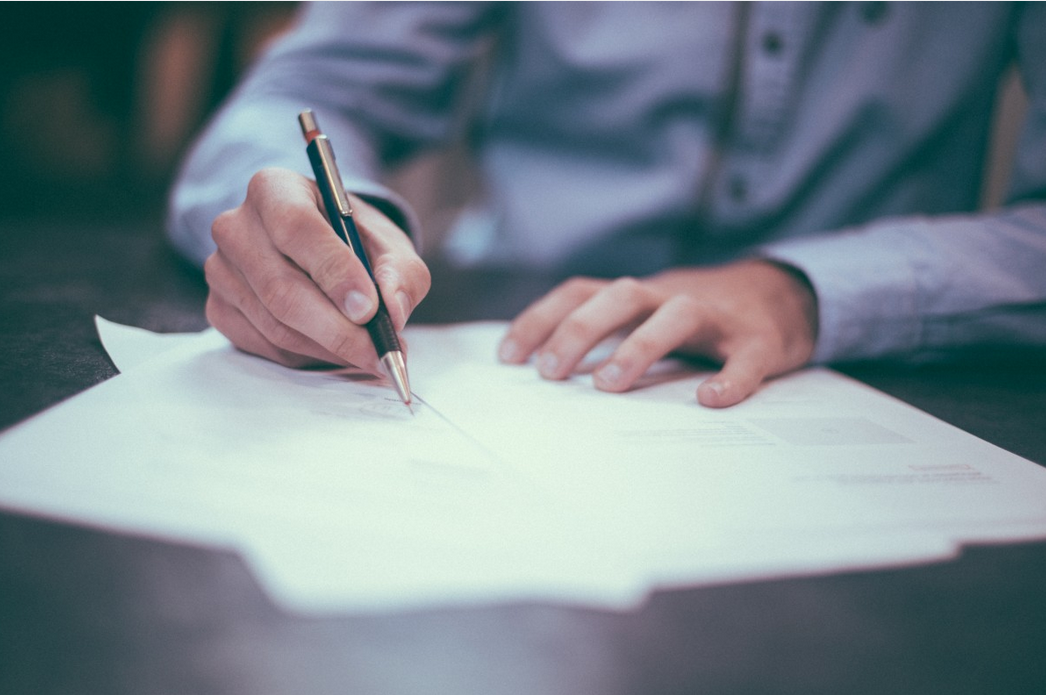 La Oración
[Speaker Notes: https://pxhere.com/en/photo/655321]
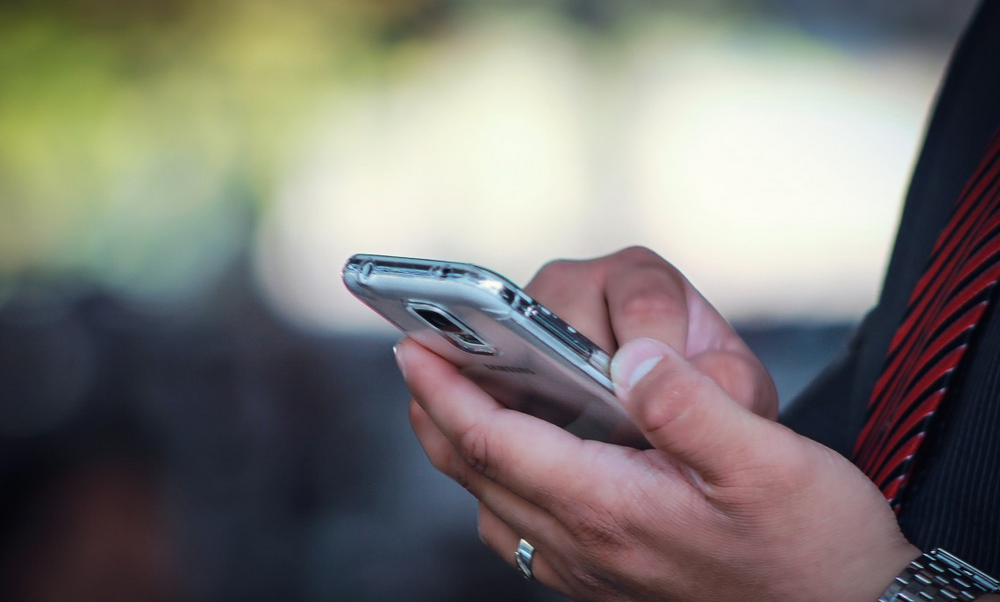 La Tarea
[Speaker Notes: https://pxhere.com/en/photo/847459]
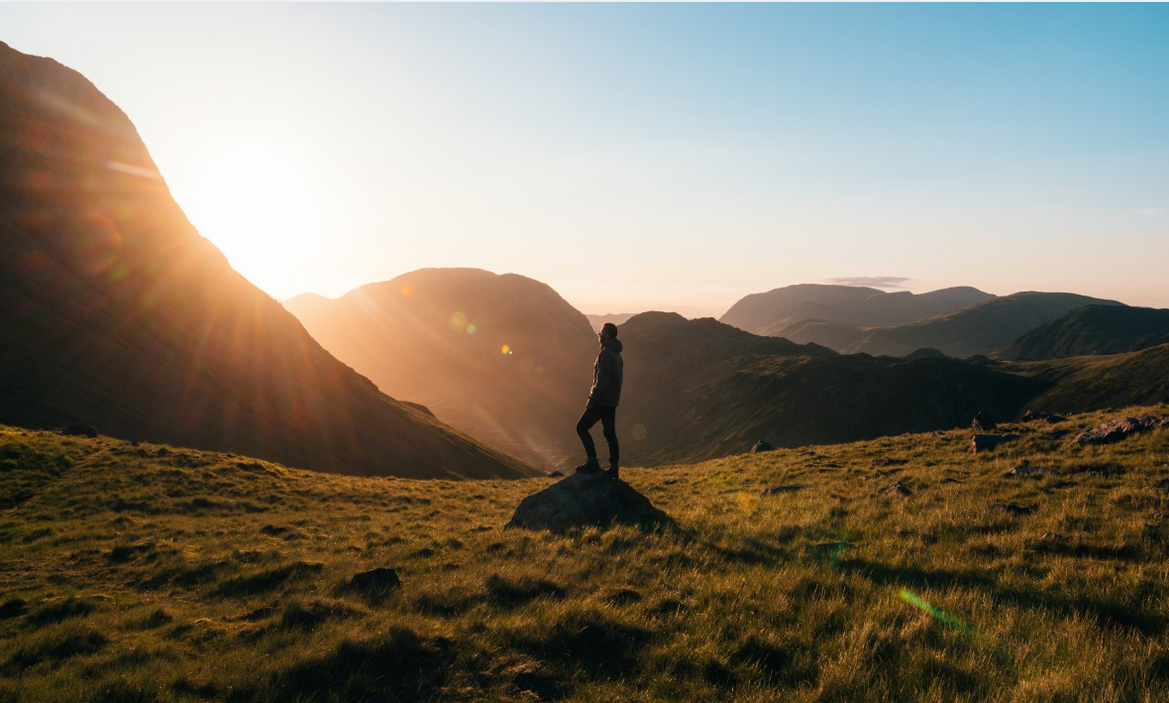 La Despedida
[Speaker Notes: https://pxhere.com/en/photo/1418557]
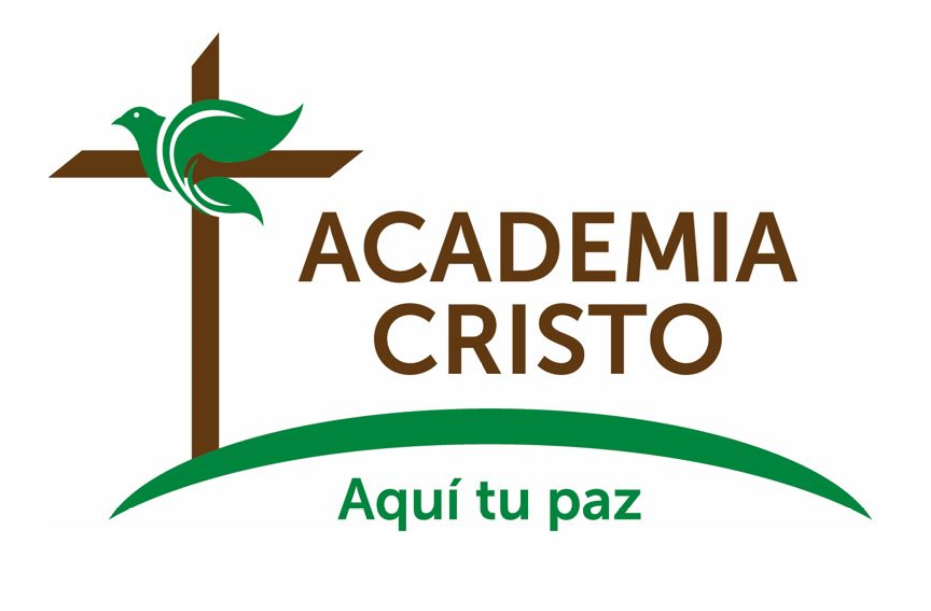